UNIVERSITY OF BASRAH
       AL_ZAHRAA MEDICAL COLLEGE
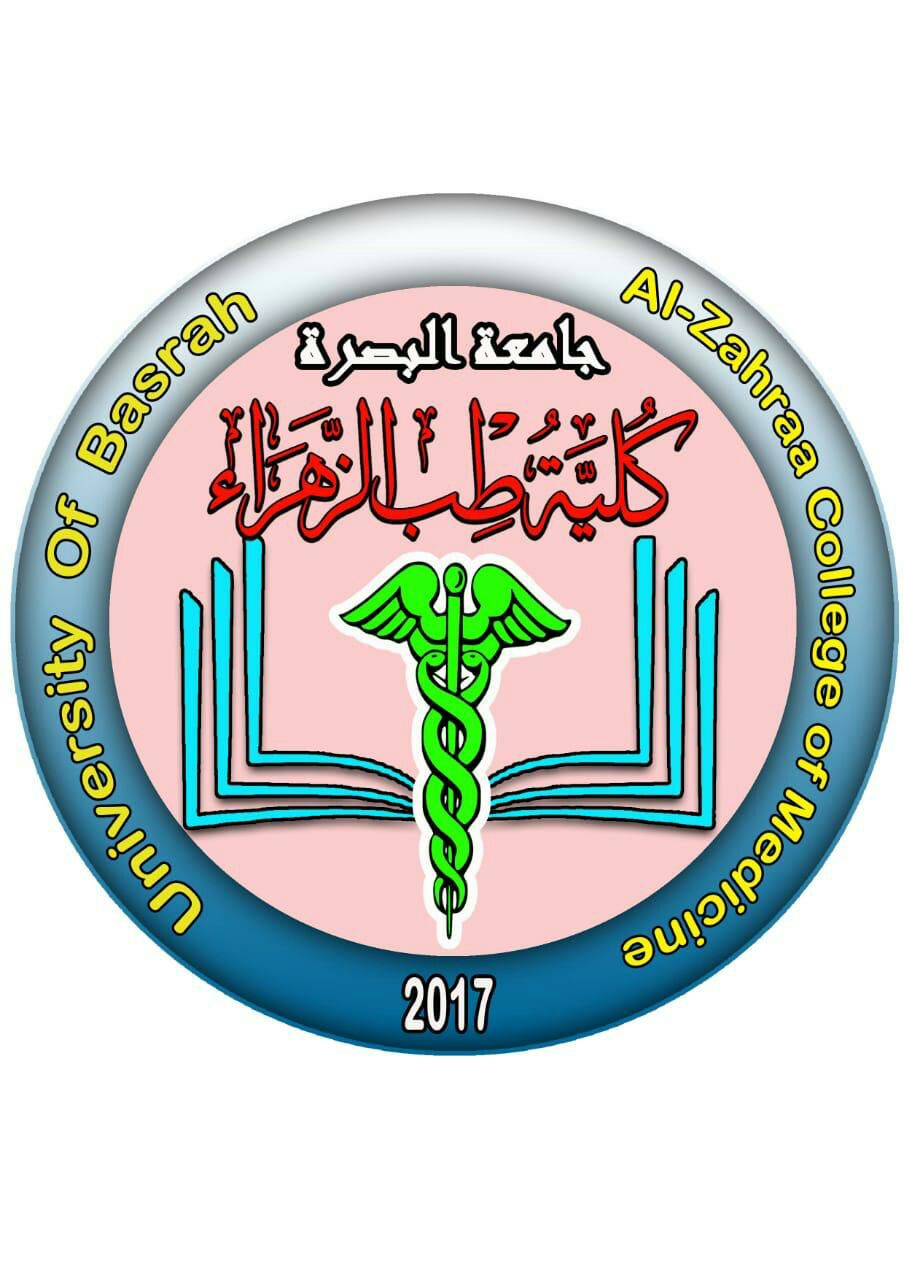 Ministry of higher Education                                     and Scientific Research
REPRODUREVTIVE SYSTEM MODULE
SESSION 3
LECTURE:2
DURATION:1 hr
Menstrual Abnormalities
Module staff:
Dr. Raya Muslim Alhassan (module leader)
Dr. Nawal Mustafa Abdulah 
Dr. Nehaya Mnahi Al-Aubody 
Dr. Nada Hashim Al-Jassim
Dr .Alaa hufdhi
 Dr. Hadeel S. Al Ali
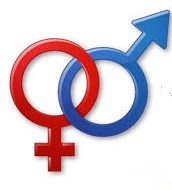 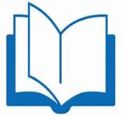 Gynaecology by ten teachers,20th Edition, edited by Helen Bickerstaff and Louise C Kenny,2017 ,by Taylor & Francis Group.
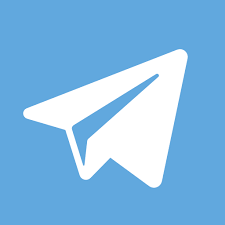 Ministry of higher Education                                     and Scientific Research
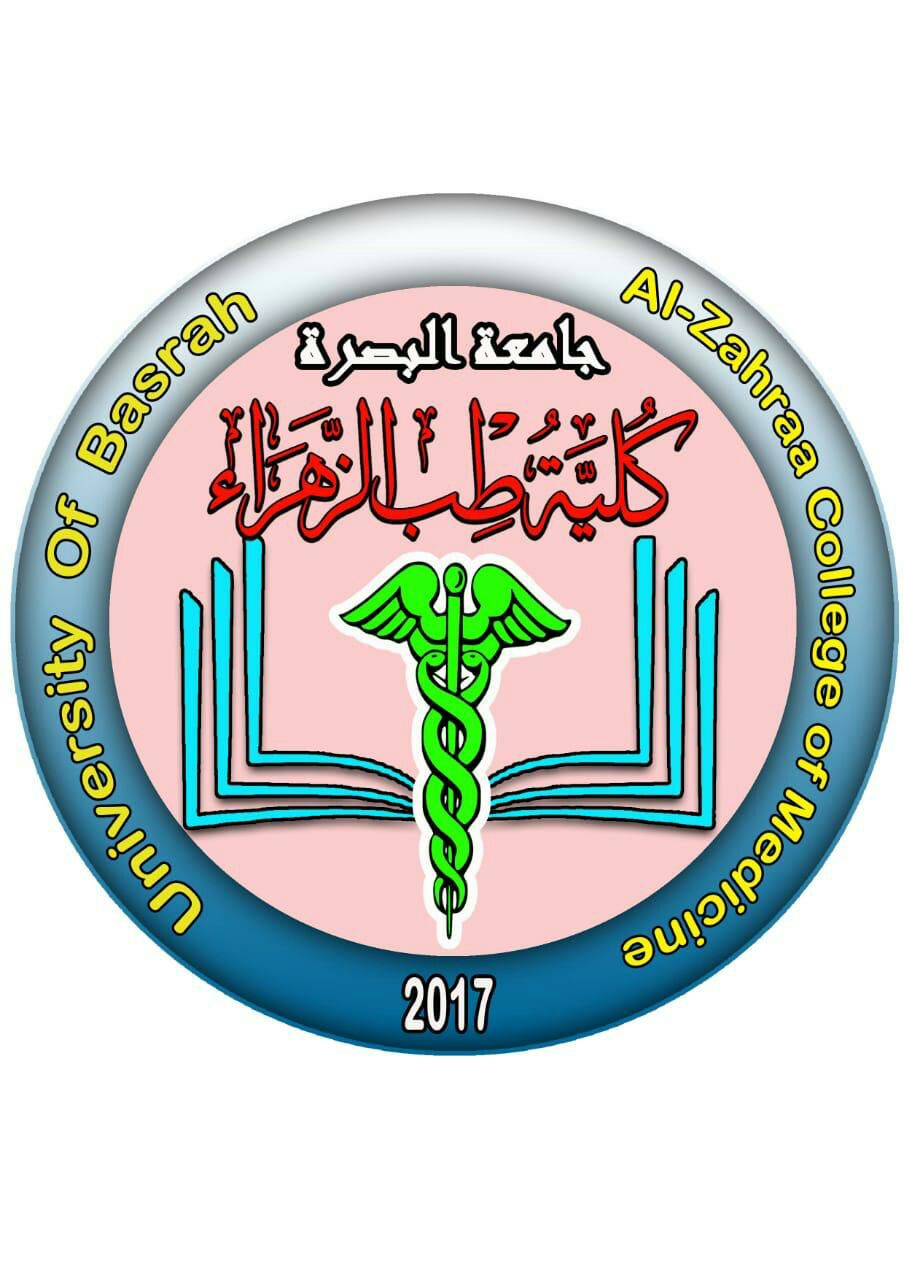 Learning Objectives (LO)
University of Basrah                Al-zahraa medical college
Define the terms that are used to describe common menstrual abnormalities 
Describe the effect upon the menstrual cycle of 
          -Changes in the hypothalamic control of GnRH secretion
          -Changes in anterior pituitary function 
          -Changes in ovarian function  
          -Changes in uterine function 
3.  Discriminate between primary and secondary amenorrhoea 
4.  Identify common causes of menorrhagia 
5. Identify common causes of painful periods
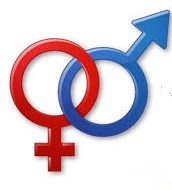 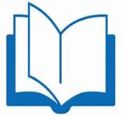 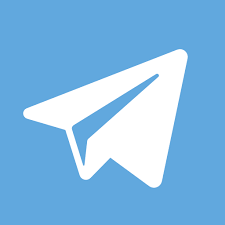 (LO 1) Define the terms that are used to describe common menstrual abnormalities
Menorrhagia:  excessive (>80 ml) & /or prolonged bleeding at regular intervals.
Metrorrhagia: irregular menstrual bleeding.
Menometrorrhagia: excessive, prolonged & irregular bleeding.
Intermenstrual bleeding: bleeding between normal menstrual periods.
Polymenorrhoea:  frequent menses occurring at < 21 days interval.
Oligomenorrhoea : infrequent menses occurring at > 35 days interval.
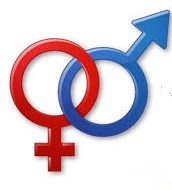 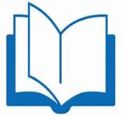 3
(LO 1)
Postmenopausal bleeding: bleeding that occurs > 1 yr after menopause, or at irregular intervals while on HRT. 
Dysmenorrhoea – Painful menstruation 
  Cryptomenorrhoea – menstruation occurs but not visible due to obstruction in outflow tractDysfunctional Uterine Bleeding(DUB) – Abnormal bleeding,    no obvious organic cause. Amenorrhoea– Absence of periods for at least 6  months
Anovulatory Cycles – No ovulation/   Oligo/Amenorrhoea +/- MenorrhagiaOvulatory Cycles – usually regular menstrual cycles +/- Menorrhagia+    dysmenorrhea/mastalgia (sore breasts)
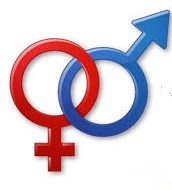 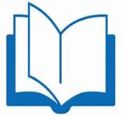 4
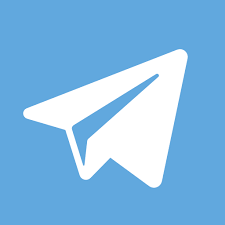 (LO 2)
Describe the effect upon the menstrual cycle of-Changes in the hypothalamic control of GnRH secretion-Changes in anterior pituitary function -Changes in ovarian function  -Changes in uterine function
As we remember from previous session 
Lecture 1 learning objective 3
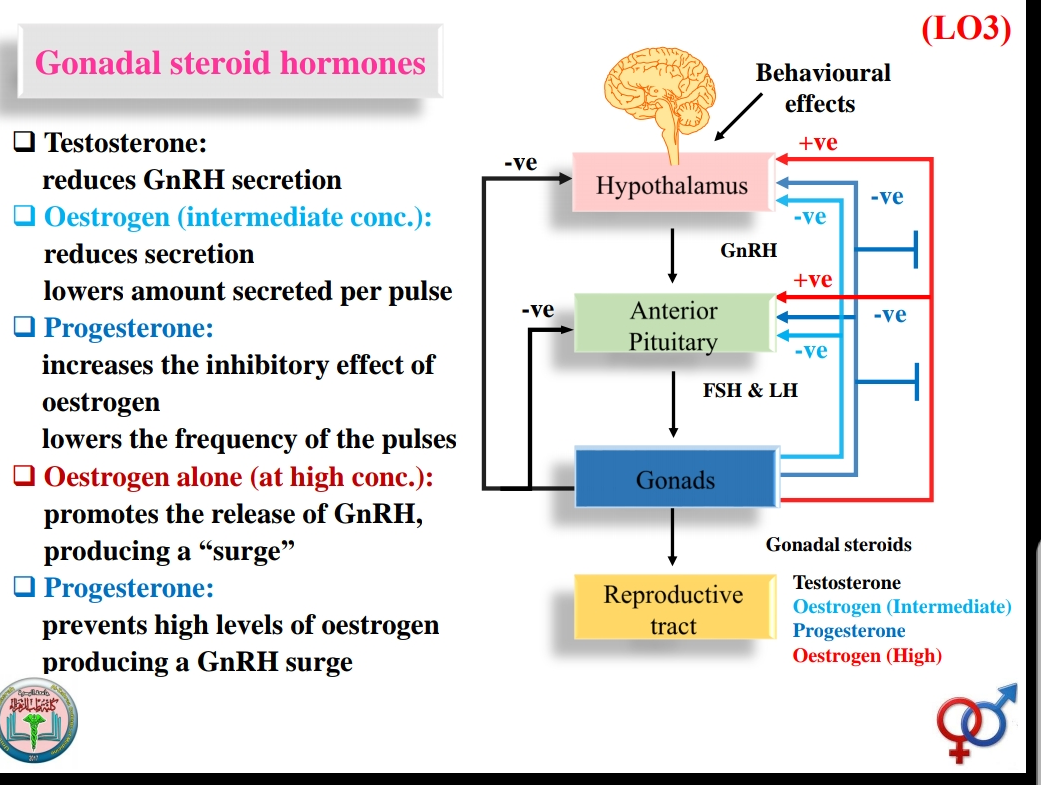 (LO 3)
Discriminate between primary and secondary amenorrhoea
Primary Amenorrhoea – Never had a period. Absence of menses by age 14 with absence of Secondary Sexual Characteristics (SSC) e.g. breast development  or absence by age 16 with normal SSCSecondary Amenorrhoea – Established menstruation has ceased. Cessation of menstruation for 6 consecutive months in a women who has previously had regular periods, that is not due to pregnancy, lactation or menopause.
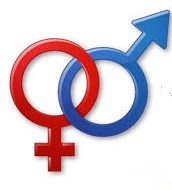 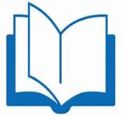 6
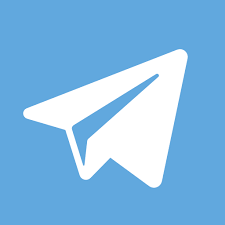 [Speaker Notes: In the presence of these cct. Menstruation usually occur within 2 years.]
(LO 3)
AmenorrhoeaOrigin is Hypothalamic/Pituitary, Ovarian or Outflow tract (uterus, vagina, cervix)
Hypothalamus
pituitary
ovaries
Outflow tract
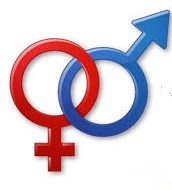 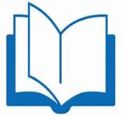 7
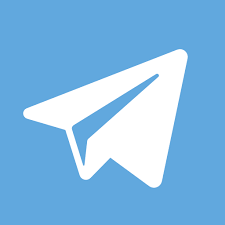 (LO 3)
I.  Hypothalamic/Pituitary AmenorrhoeaInadequate levels of FSH lead to inadequately stimulated ovaries, which then fail to produce enough oestrogen to stimulate the endometrium of the uterus, giving amenorrhoea. In general, women with hypogonadotropic amenorrhoea are potentially fertile.       Primary Hypothalamic Amenorrhoea      * Constitutional delay: exclude other causes.      * Kallmann Syndrome – Inability to produce GnRH ( LH & FSH                  subsequently)                Secondary Hypothalamic Amenorrhoea           *  Exercise  or stress-related amenorrhoea            * Eating disorders and weight loss ( anorexia or bulimia). Fall below                critical weight of 47kg menses will cease              * CNS neoplasm, trauma or infilterating disease such as TB or sarcoidosis .             * Drugs affecting HPG axis.
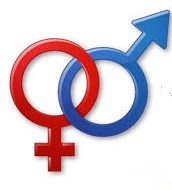 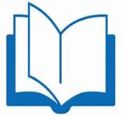 8
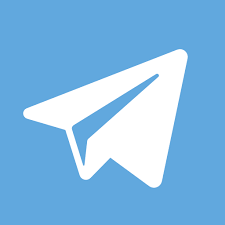 [Speaker Notes: • Kallman’s syndrome (X-linked recessivecondition resulting in deficiency in GnRH causingunderdeveloped genitalia)]
(LO 3)
II. Secondary Pituitary Amenorrhoea        *Sheehan syndrome – Hypopituitarism         *Hyperprolactinaemia  (adenoma)        *Haemochromatosis – ‘Iron overload’Secondary Amenorrhoea may also be caused by hypo/hyperthyroidism or adrenal disease.
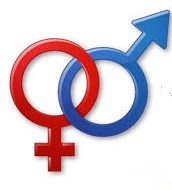 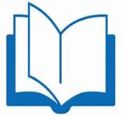 9
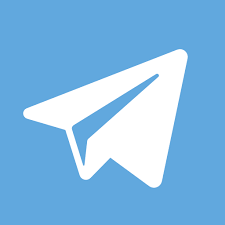 [Speaker Notes: Pituitary necrosis, e.g. Sheehan’s syndrome (due to
prolonged hypotension following major obstetric
haemorrhage).]
(LO 3)
III. Gonadal/End-Organ AmenorrhoeaIn Ovarian Amenorrhoea the ovary does not respond to pituitary stimulation, giving low oestrogen levels. The lack of –‘ve feedback from oestrogen leads to elevated FSH levels in the menopausal range (Hypergonadotrophic amenorrhoea).Primary Gonadal/End-Organ        Gonadal dysgenesis – e.g. Turner Syndrome (45, Xo)          Androgen Insensitivity Syndrome          Receptor abnormalities for FSH and LH          Secondary Gonadal/End-Organ           premature menopause (ovarian failure)         Polycystic Ovarian Syndrome
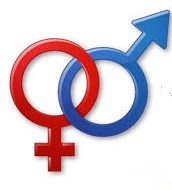 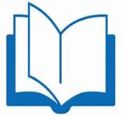 10
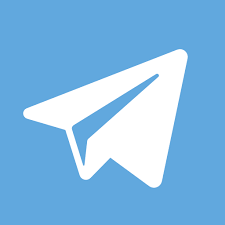 [Speaker Notes: Premature ovarian failure ( genetic,autoimmune,                                                          radio& chemotherapy)]
(LO 3)
IV. Outflow Tract AmenorrhoeaIn Amenorrhoea of outflow tract origin, the Hypothalamic-Pituitary-Ovarian Axis is functional, therefore FSH level is normal.Primary Outflow Tract Obstruction              * Uterine – Mullerian agenesis i.e. absent vagina & uterus                       (Rokitansky syndrome)=15% of primary amenorrhoea                 * Vaginal – Vaginal atresia or transverse septum, imperforate hymenSecondary Outflow Tract Obstruction               *Cervical stenosis as in case of conization of the cervix               * severe vaginal adhesion following vaginal surgery               * uterine causes                     - Intrauterine Adhesions (Asherman’s syndrome)                    - Endometrial TB
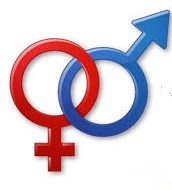 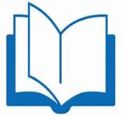 11
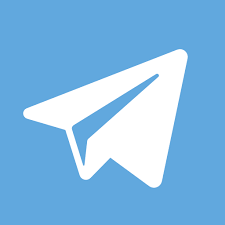 (LO 3)
Menstrual history
Medical history
Family history
Evaluation of secondary Amenorrhoea
Investigations
Physical examination
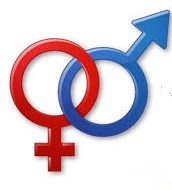 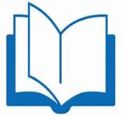 12
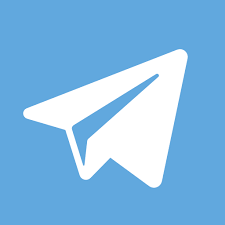 (LO 3)
Management of AmenorrheaThe management of amenorrhea varies widely depending on the cause. If due to insufficiency in a hormone, the amenorrhea may be treated with hormone replacement. If due to lifestyle (e.g. exercise, weight loss) can be treated by modifying these factors. Medical &/or surgical treatment might be required according to the cause.
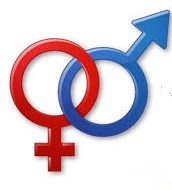 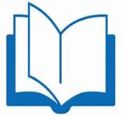 13
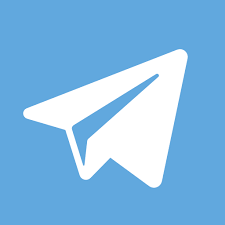 ( LO 4)             MenorrhagiaMenorrhagia is regular heavy vaginal bleeding . It is usually secondary to distortion of the uterine cavity, leaving the uterus unable to contract down on open venous sinuses in the zona basalis. It may may be due to dysfunctional uterine bleeding (DUB) & usually ovulatory. Other causes include organic, endocrine, haemostatic.
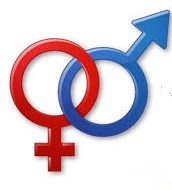 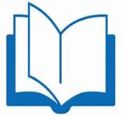 14
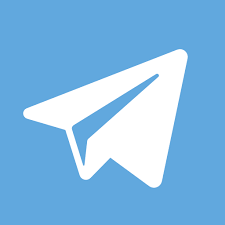 Causes
( LO 4)
1-DUB / (Bleeding of Endometrial Origion)
    2-Fibriod
    3-adenomyosis4-Endometrial polyp5-Coagulation disorder (von Willebrands disease )6-Pellvic inflammatory disease ( PID )7-Thyriod disease8- Drug therapy ( warfarin )9-intrauterine contraceptive device10-Endometrial /Cervical carcinoma
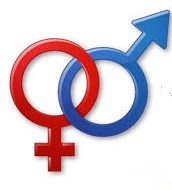 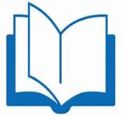 15
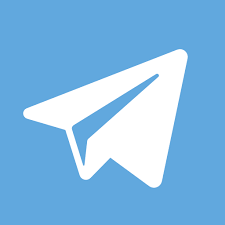 ( LO 4)
Dysfunctional Uterine Bleeding (DUB)
-Also called “ bleeding of endometrial origin”
Abnormal bleeding in the absence of organic disease of the genital tract 
It is a diagnosis of exclusion. 
-It is classified into Anovulatory & ovulatory
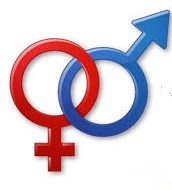 16
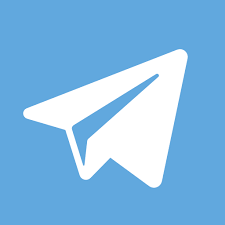 ( LO 4)
a) Anovulatory  DUB ( >90%):
-There is no corpus luteum formation &  Progesterone production. As a result E2 is produced continuously, causing overgrowth of the uterine endometrium & subsequent bleeding.-Commonly occurs at extremes of reproductive age. 
     *In perimenarchal adolescents, it is due to immaturity  of HPG axis(unable to respond to E2 with an LH surge). 
     * In perimenopausal women it is due to declining
        ovarian function.
  -Usually irregular.
 - More common in obese women ( peripheral conversion
     of  androgen to esterone).
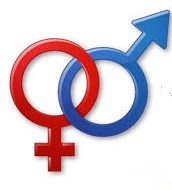 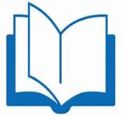 17
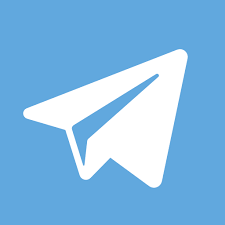 ( LO 4)
b) Ovulatory DUB: 

occurs when ovulation is occurring, but there may be altered life span of corpus luteum or abnormal progesterone production. This causes irregular shedding of the uterine lining and erratic bleeding. Disordered endometrial prostaglandin production also  has been implicated, as have  abnormalities of endometrial vascular development

 -age  usually 35-45 yr.
 -Regular, heavy & often painful menstrual periods.
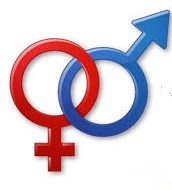 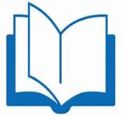 18
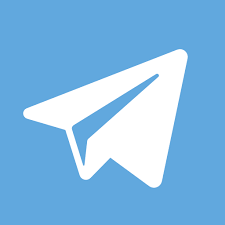 ( LO 4)
DIAGNOSIS
The diagnosis of DUB is one of exclusion, as other potential causes for the bleeding must be ruled out:BHCG, TSH – Exclude pregnancy, thyroid Coagulation workupSmear if appropriate – Exclude cancer ( Cervical )Sample endometrium  ( D & C )
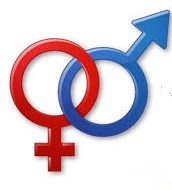 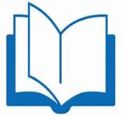 19
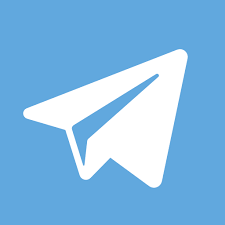 (LO 5) Dysmenorrhea (painful periods)
- It is experienced by 45–95 % of women of reproductive age. 
    -There may not be identifiable pelvic pathology.
    - It improves after childbirth, & it also appears to decline with increasing age.
Aetiology includes:
• endometriosis and adenomyosis;
• pelvic inflammatory disease;
• cervical stenosis and haematometra (rare).
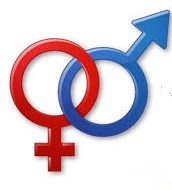 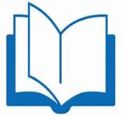 20
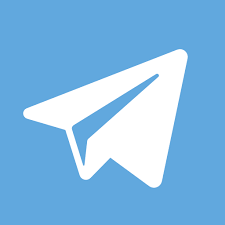 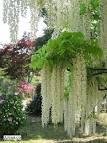 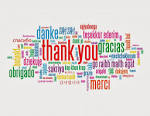 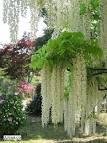